Путешествие по городу
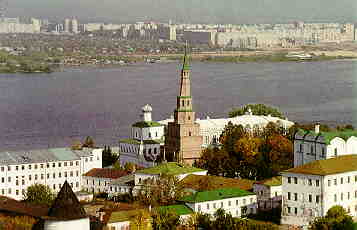 Презентация воспитателя высшей категории МАДОУ №295 г.Казани Гизатулиной Ф.А.
Маршрут путешествия
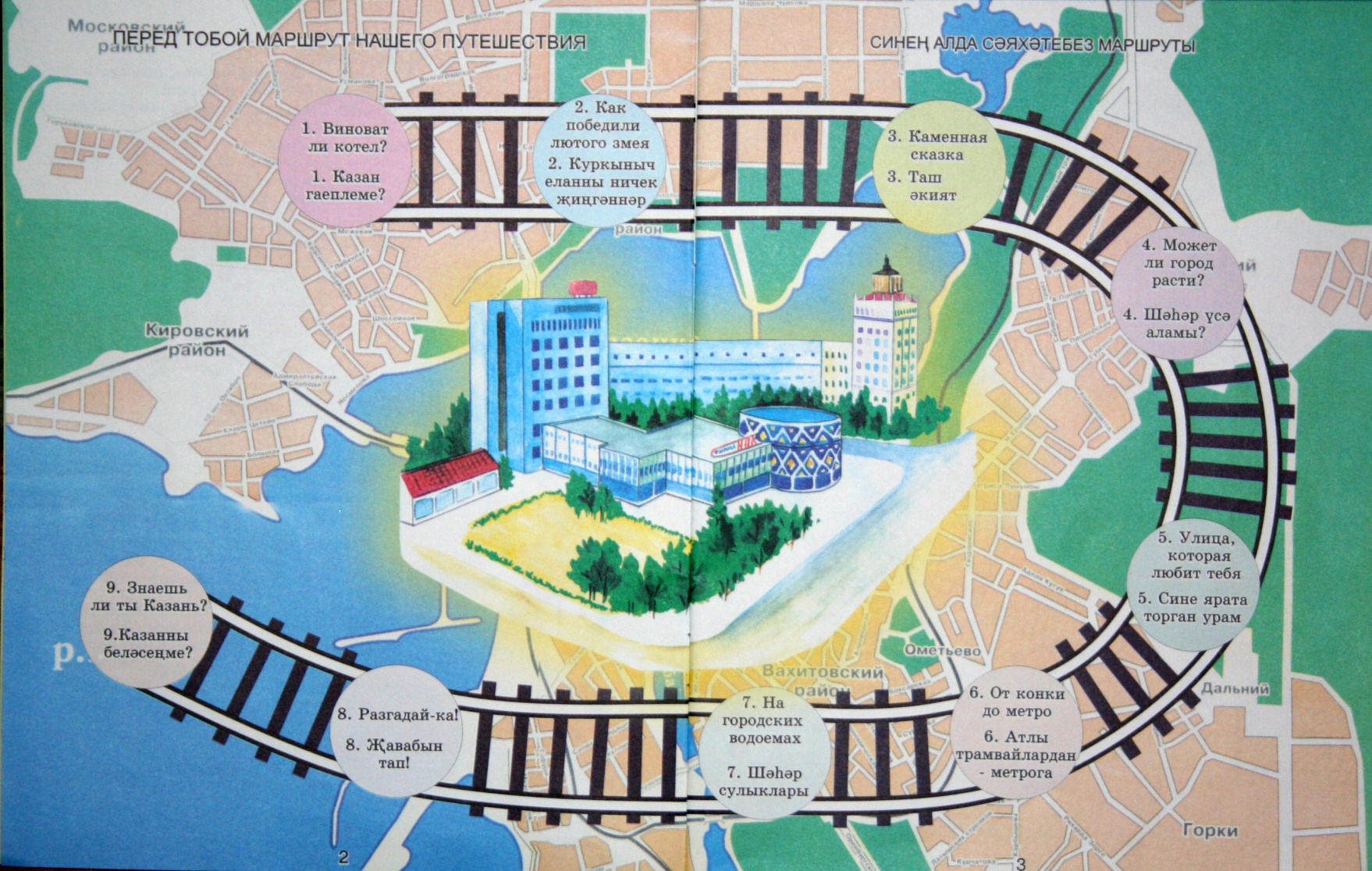 Карта Казани.
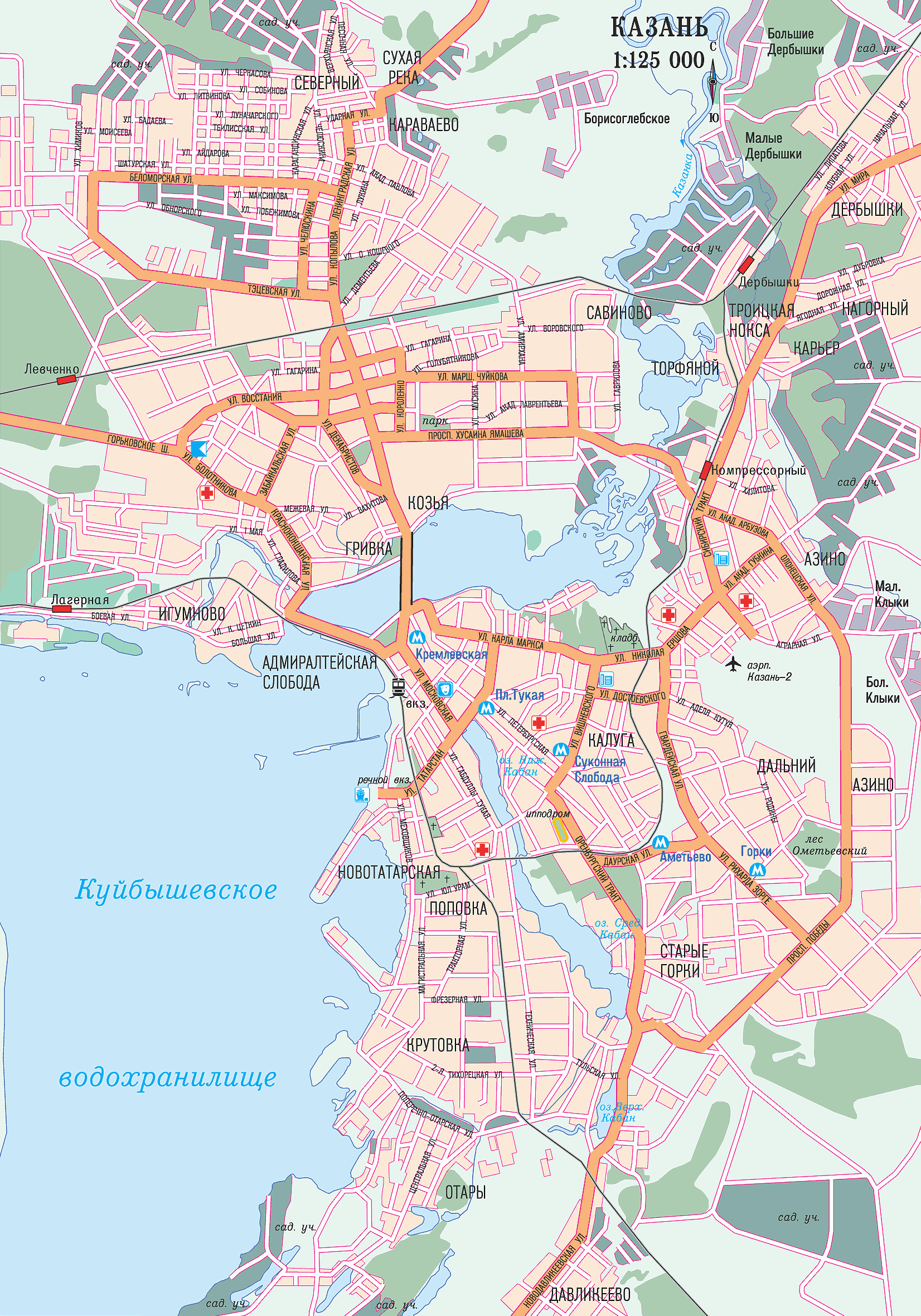 Символ Казани.
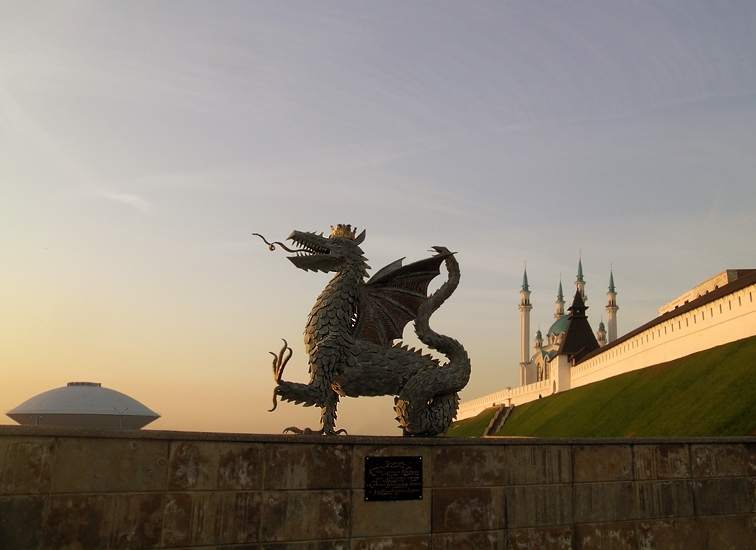 ул. Баумана
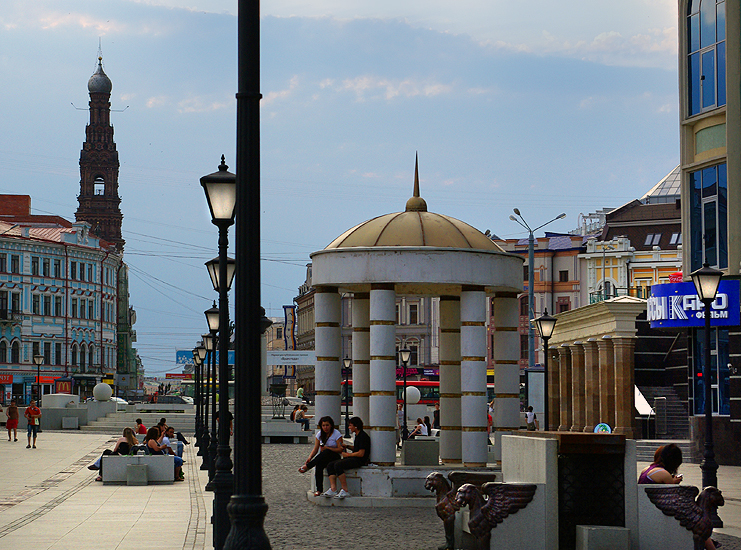 Казанский Кремль
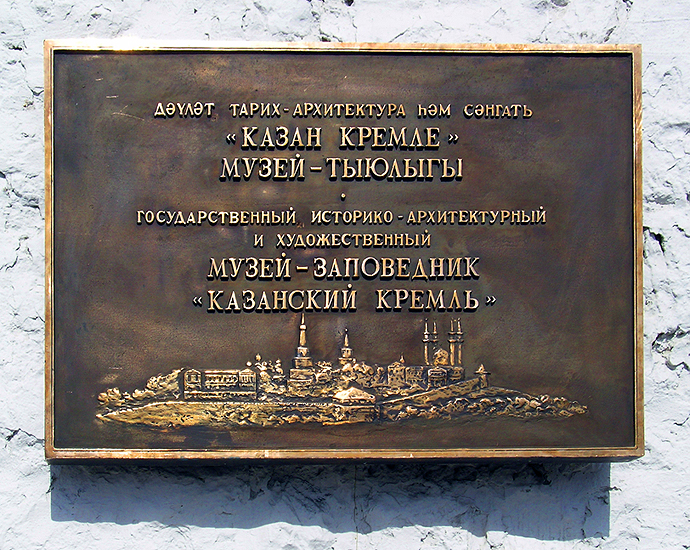 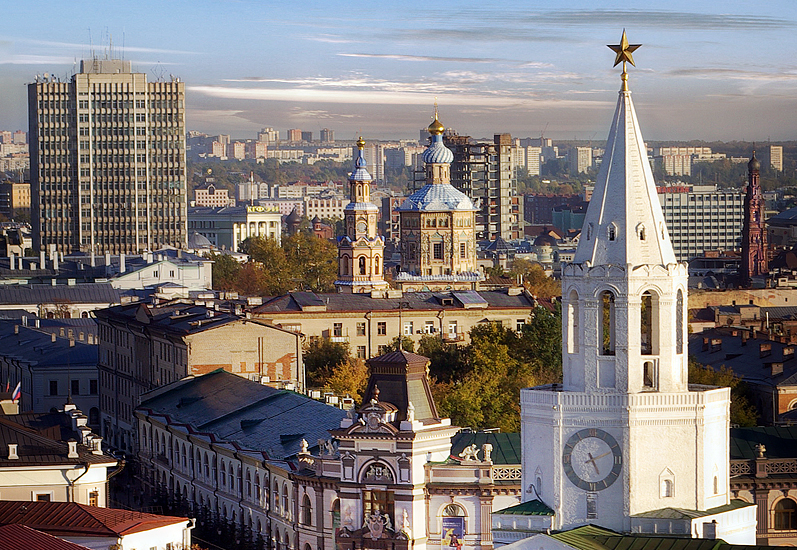 Башня Сююмбике
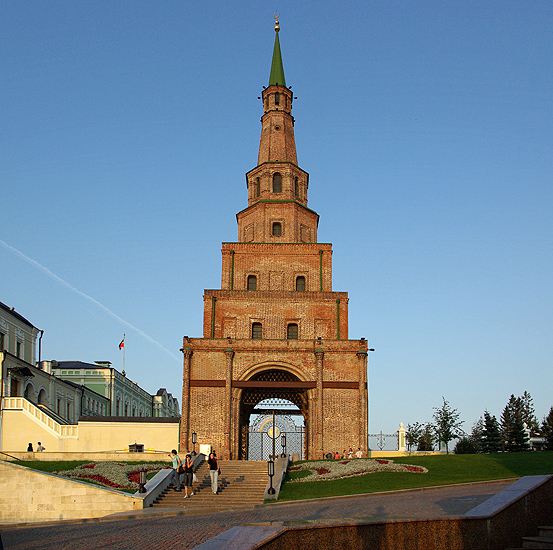 Спасская Башня Кремля
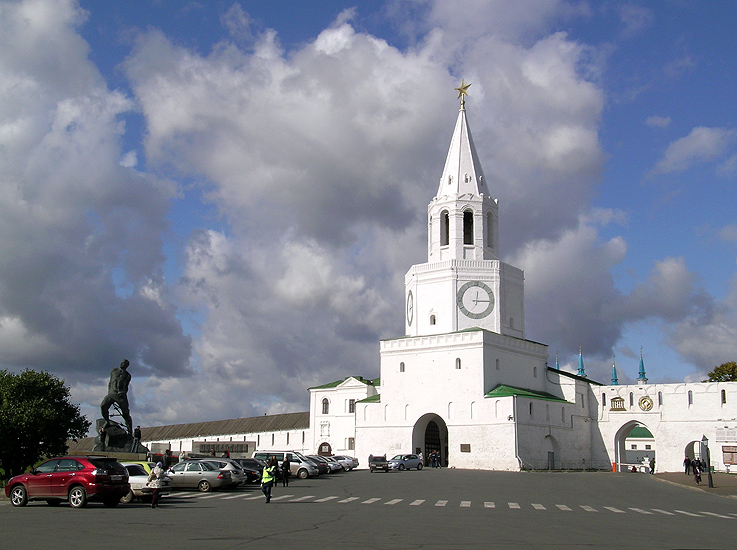 Казанский государственный цирк
р. Казанка
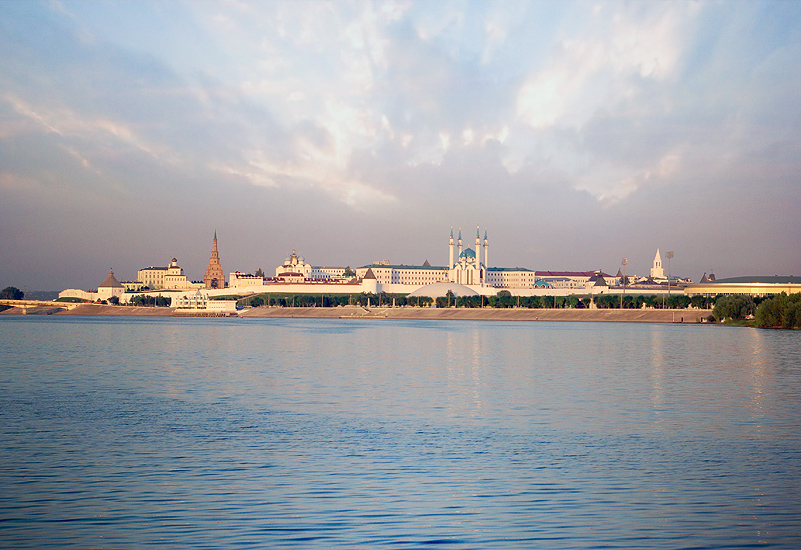 Мечеть Кул-Шариф
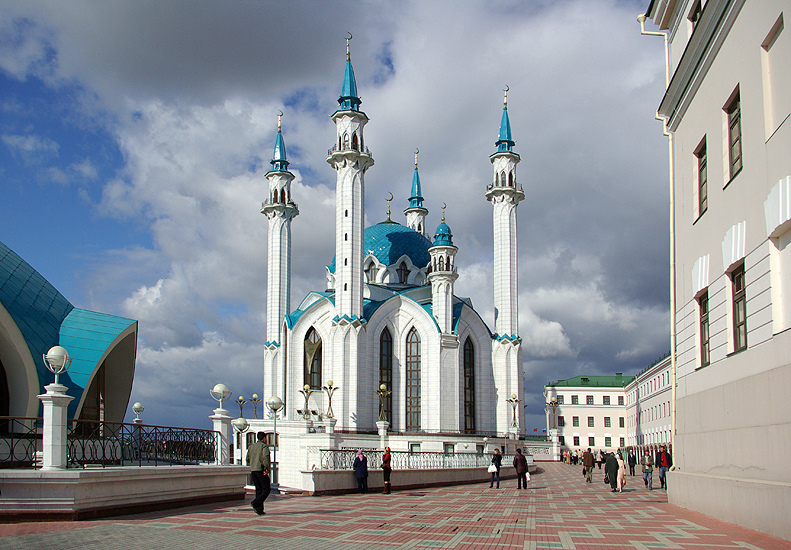 Наше творчество
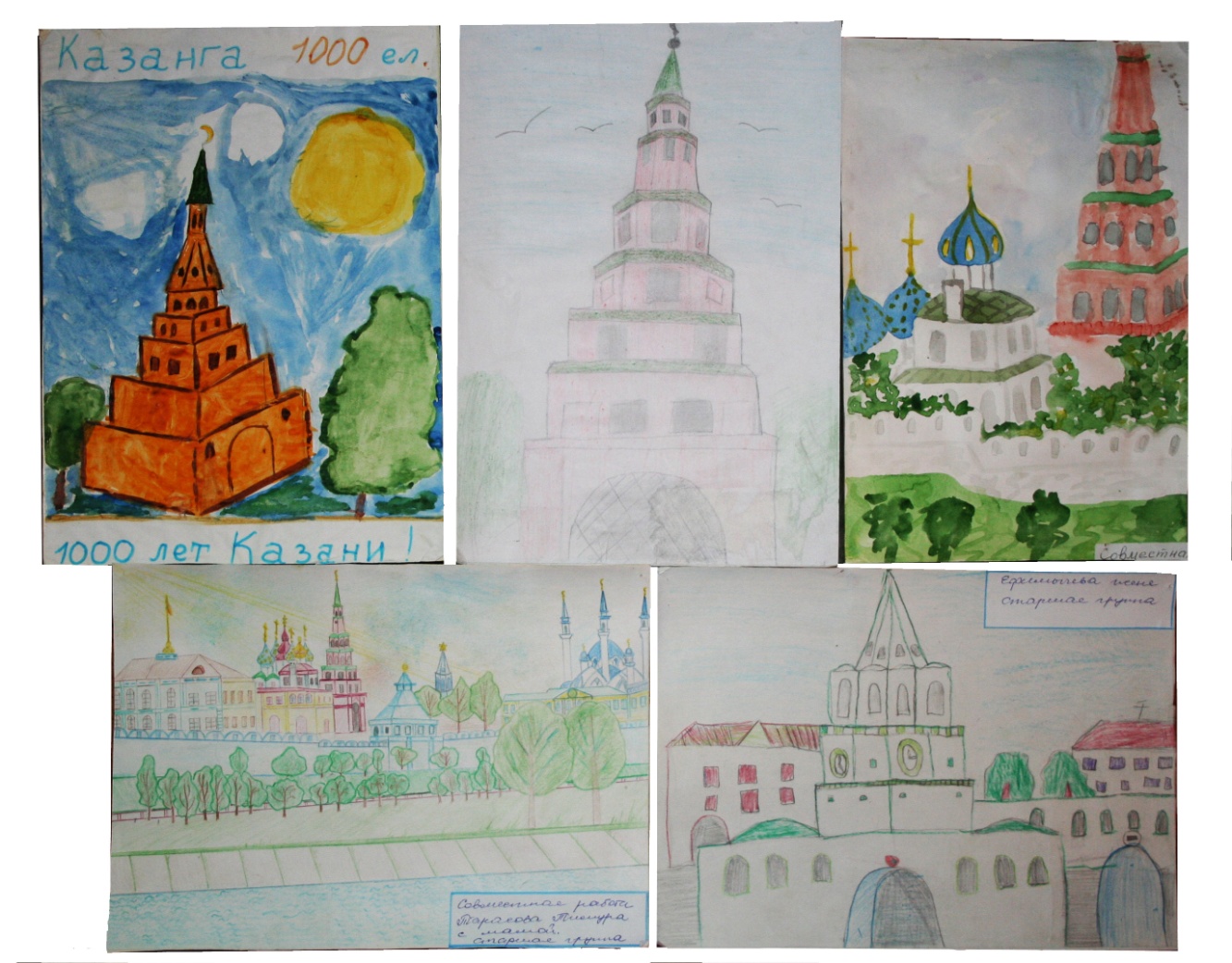 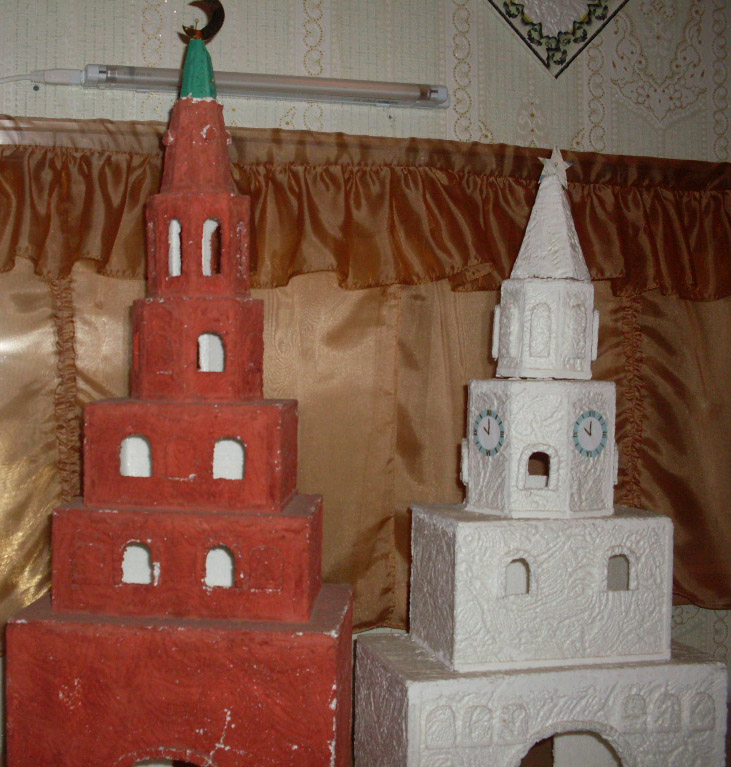 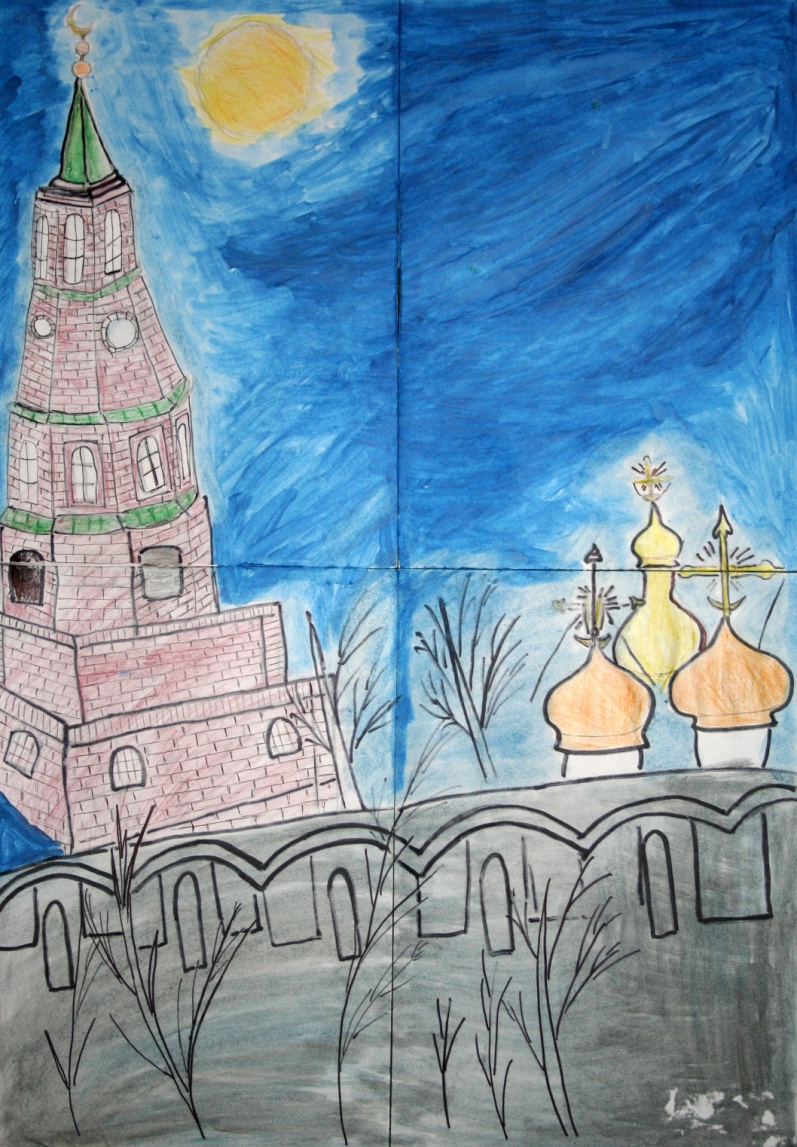 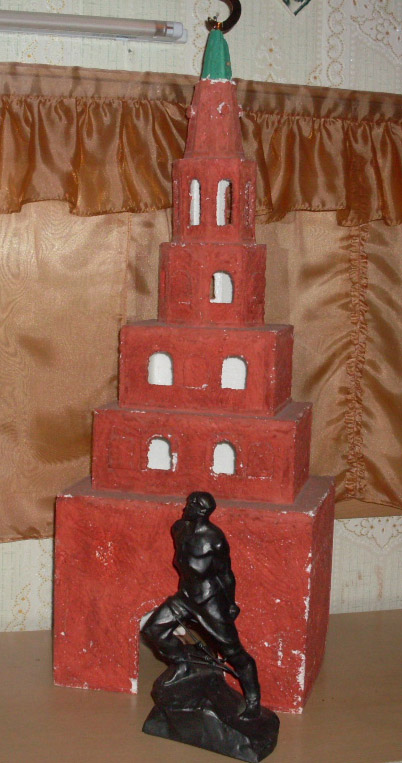